[click to start]
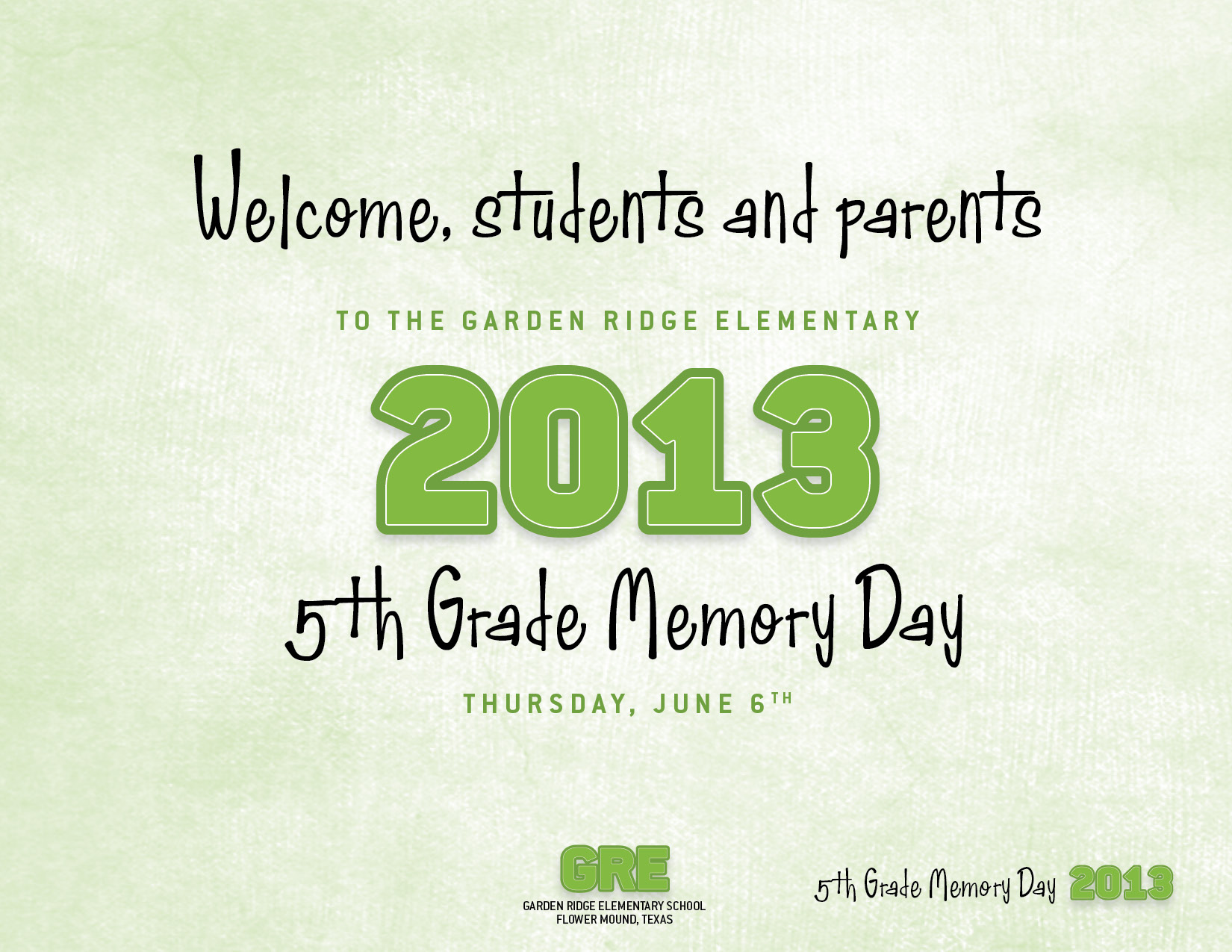 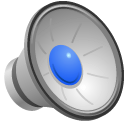 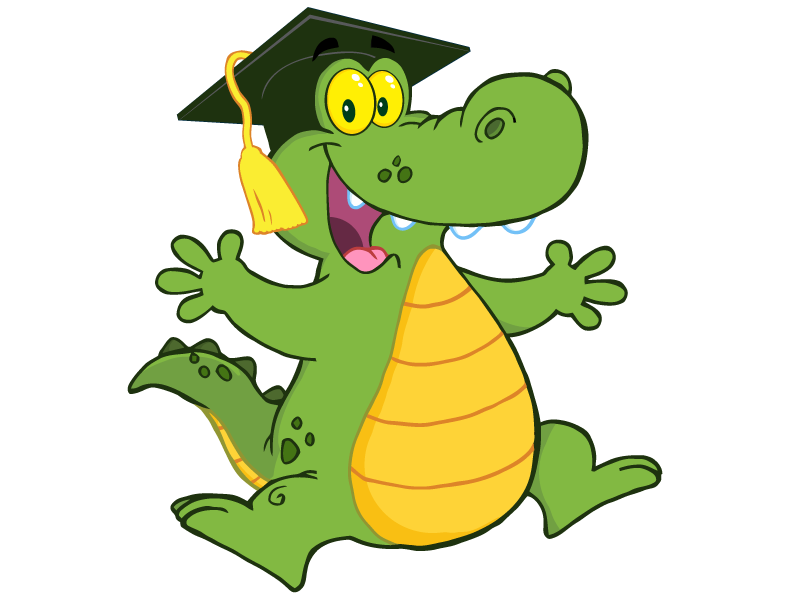 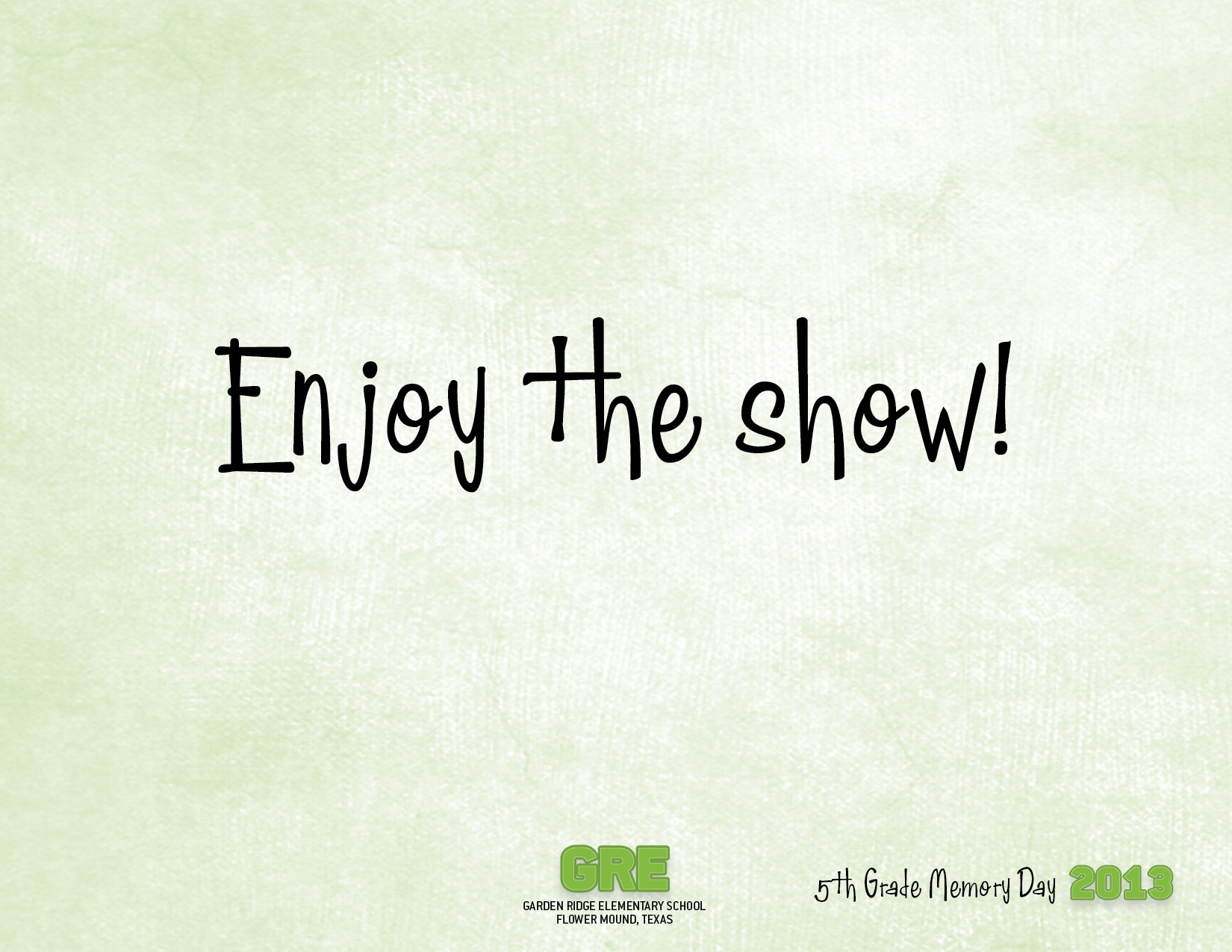 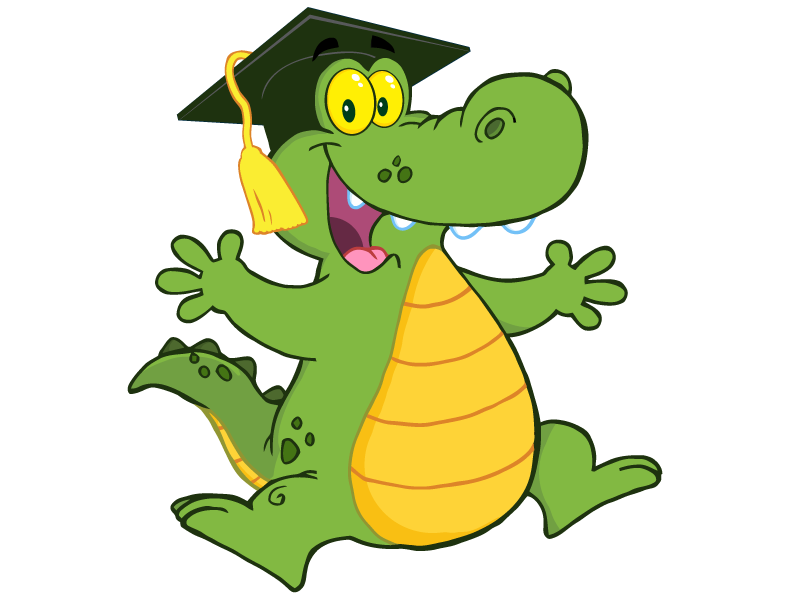 Dina Abdel-Hafiz
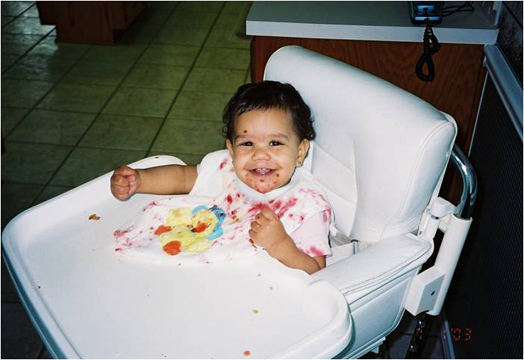 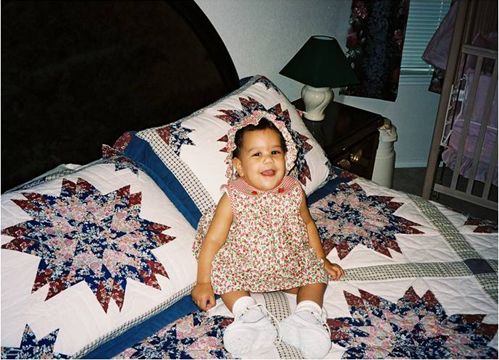 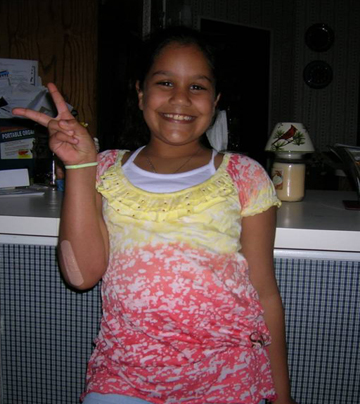 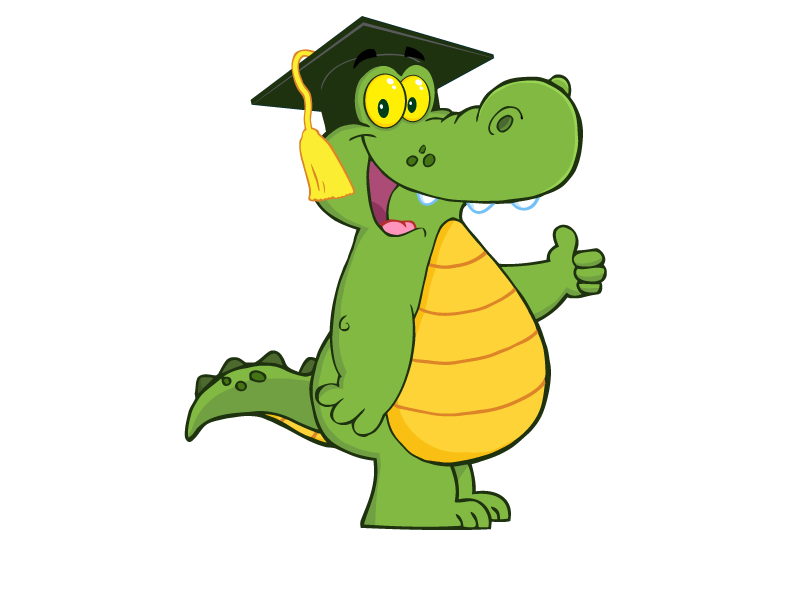 Evan Adamson
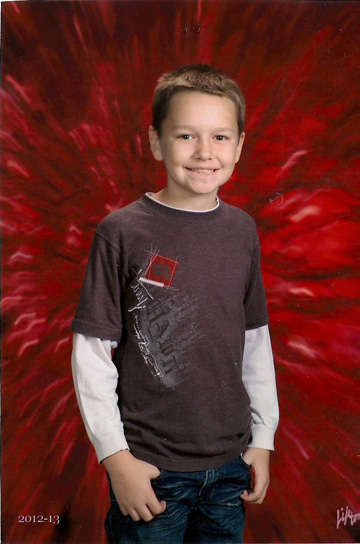 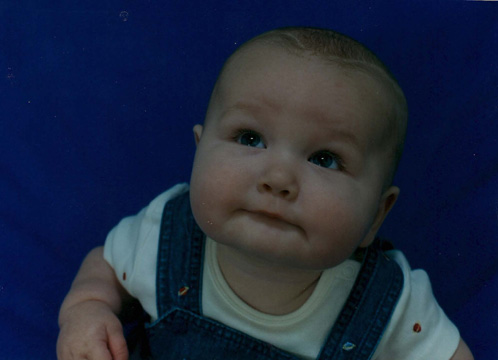 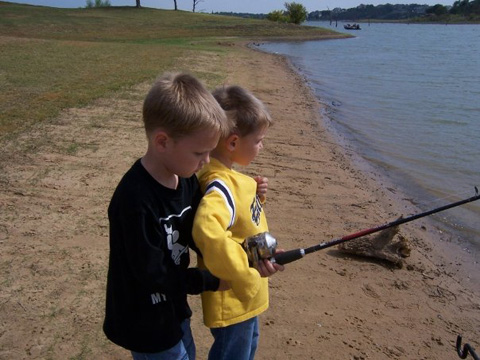 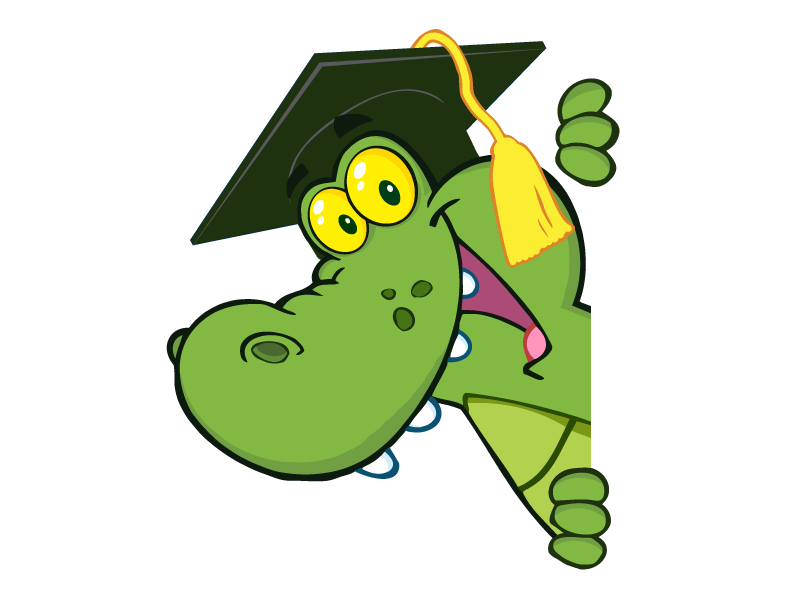 Julian Alberio
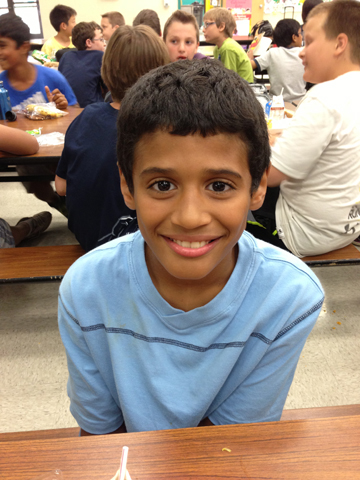 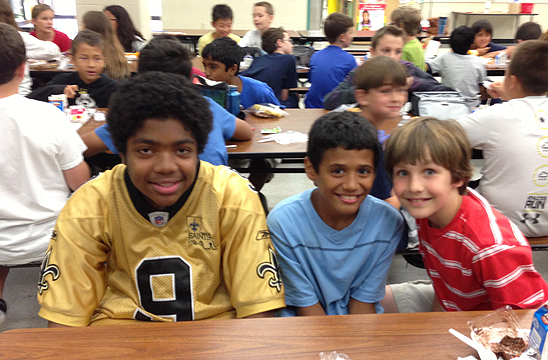 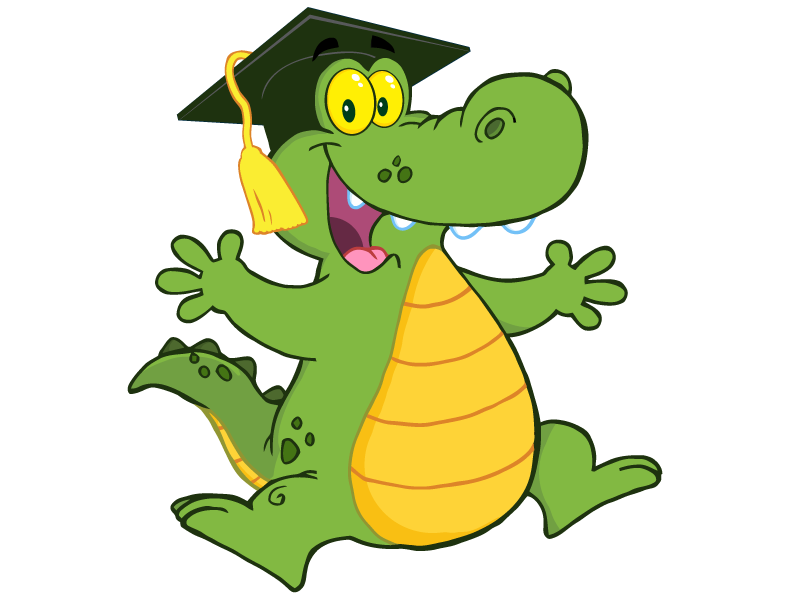 Cody Albert
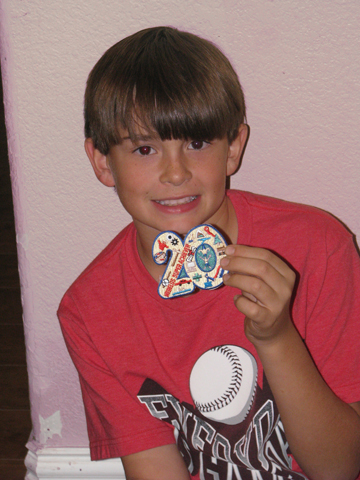 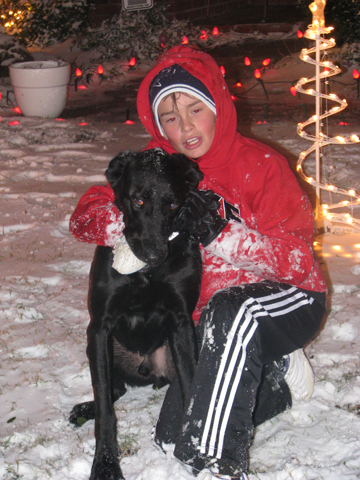 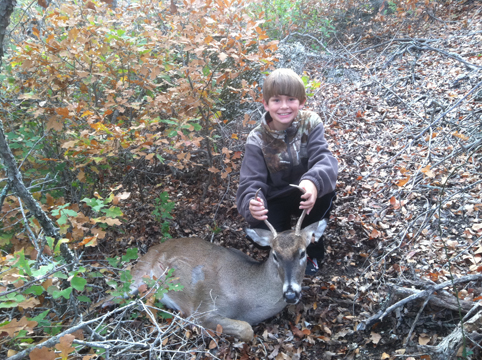 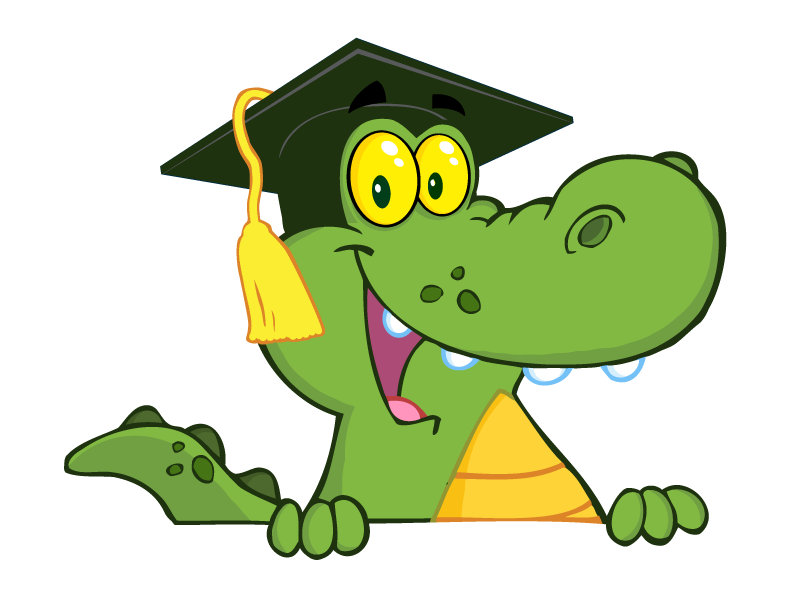 Maddie Beckham
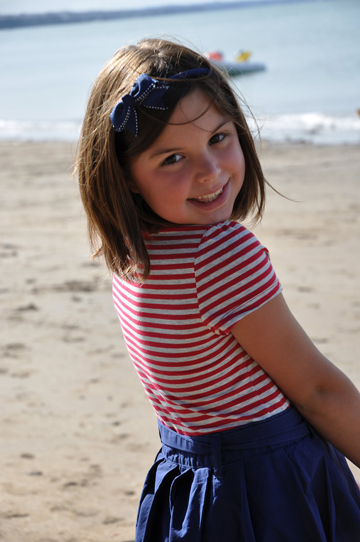 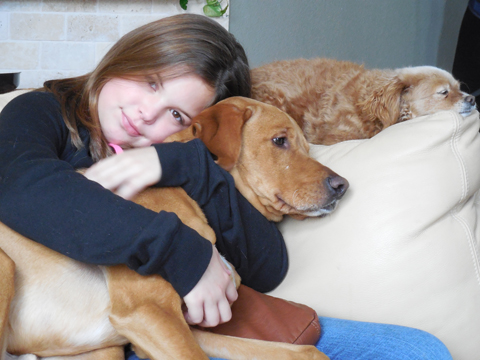 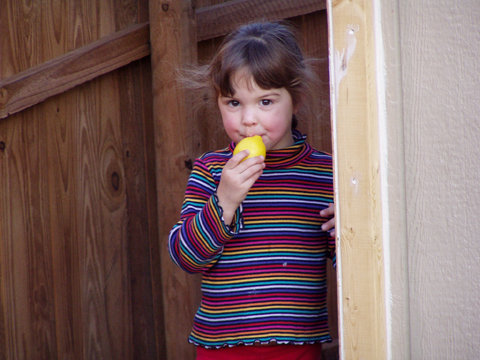 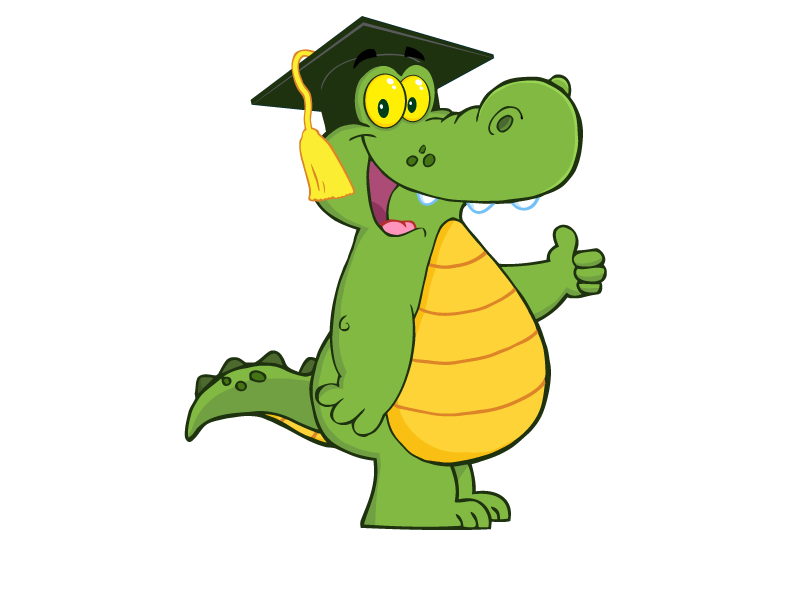 Kennedy Bell
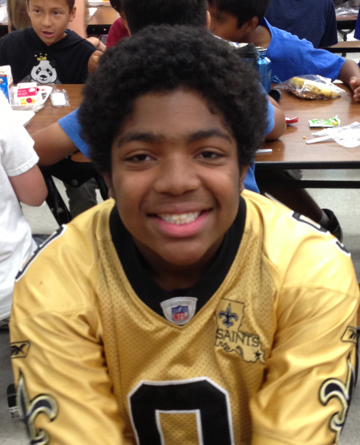 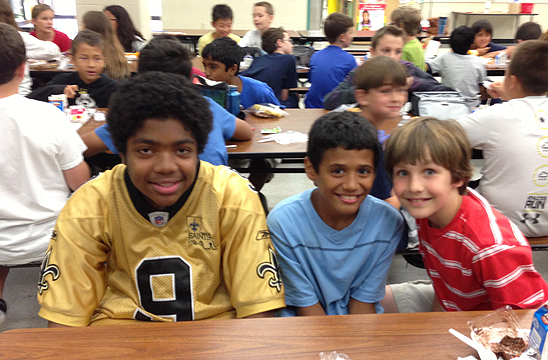 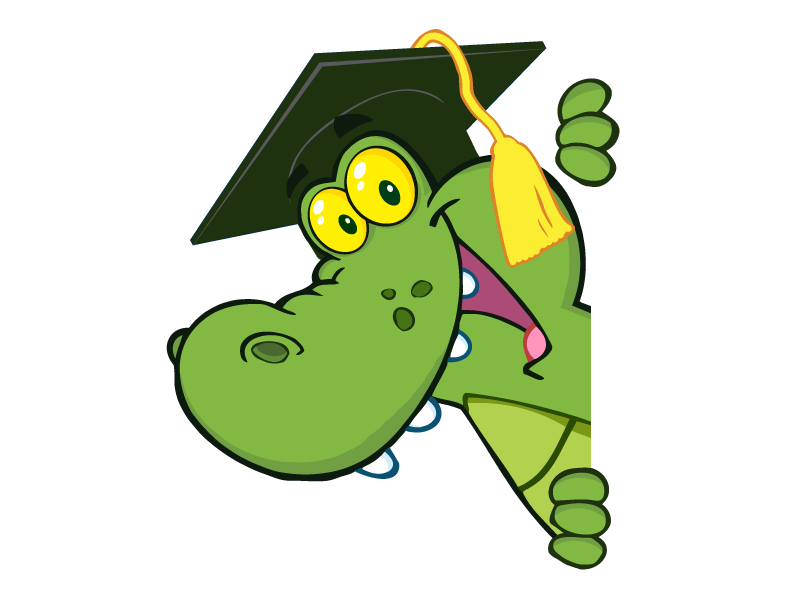 Aidan Bernal
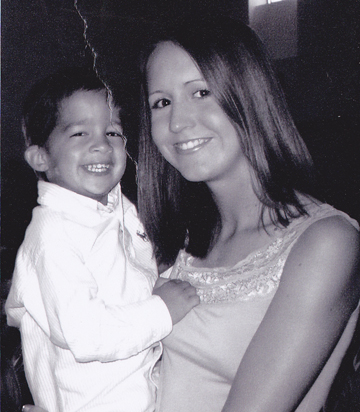 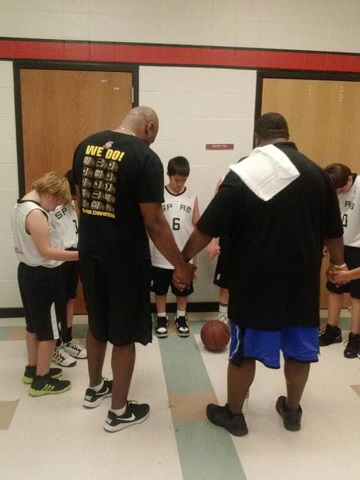 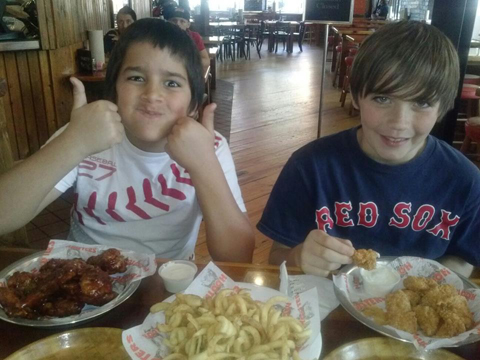 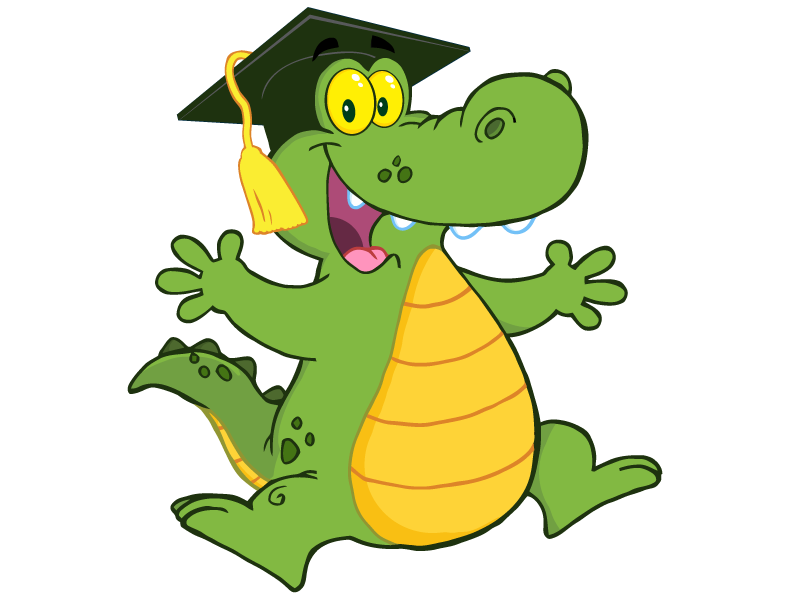 Elsa Berry
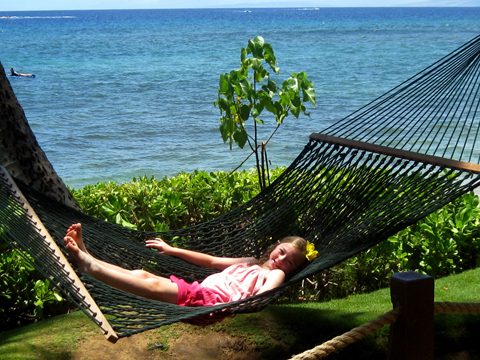 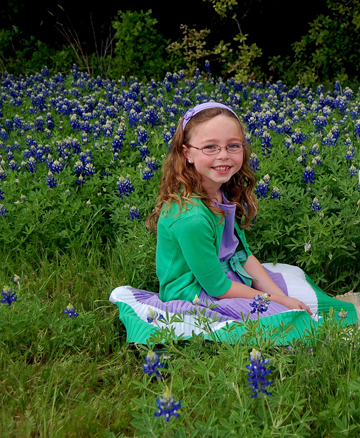 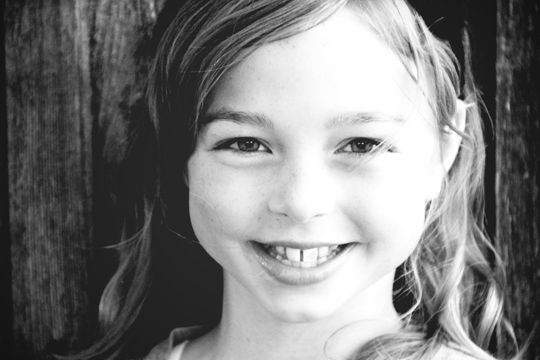 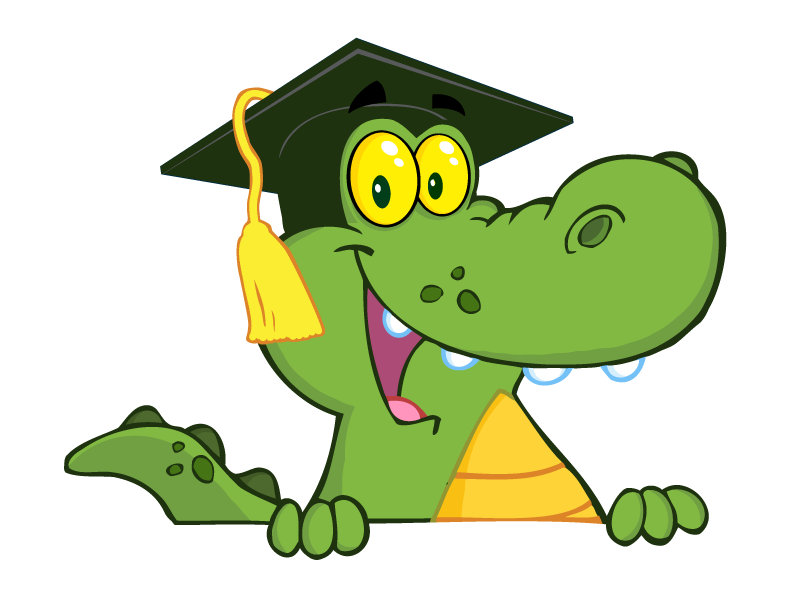 Gracie Billups
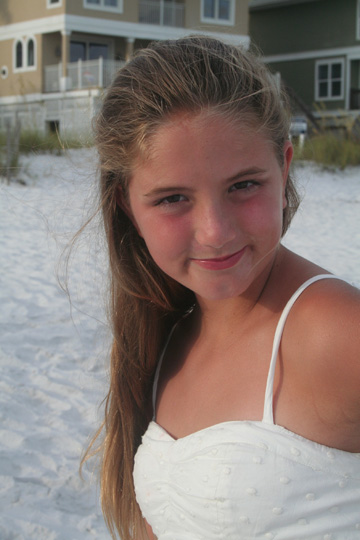 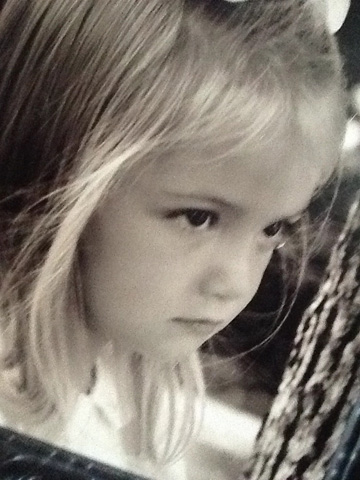 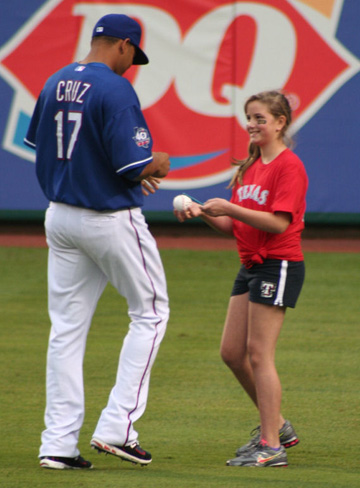 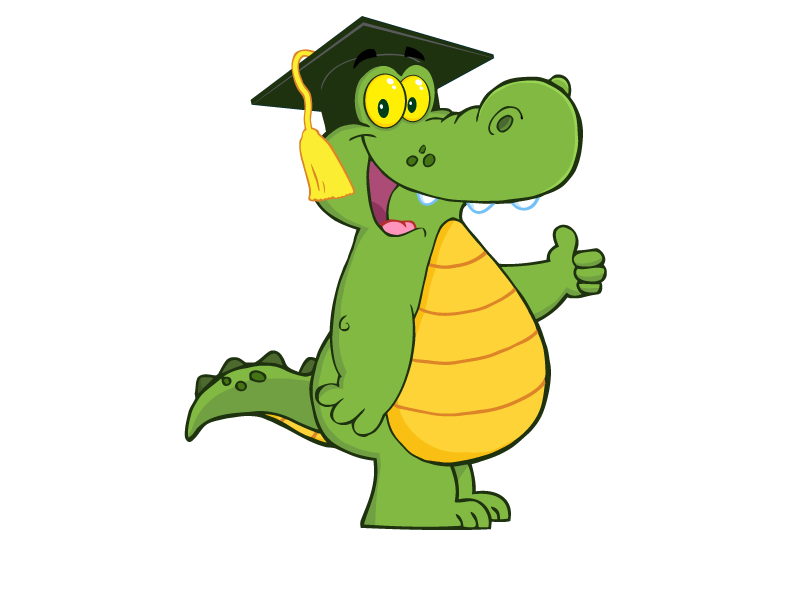 Ashley Willis
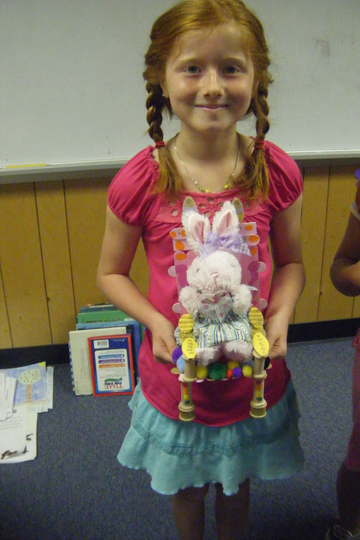 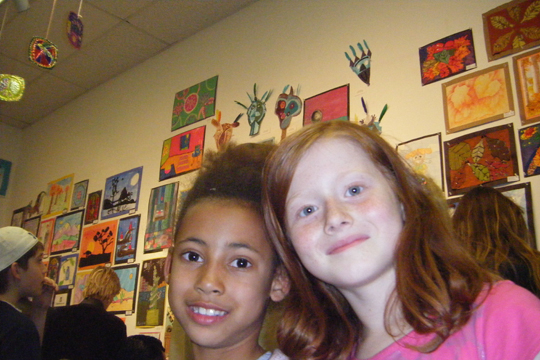 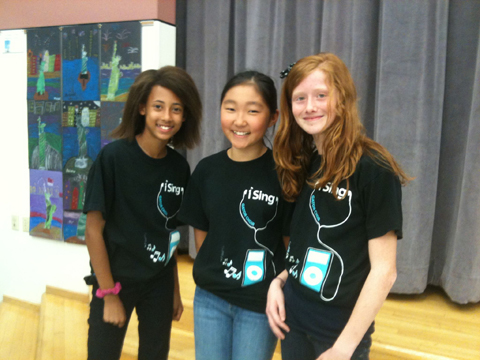 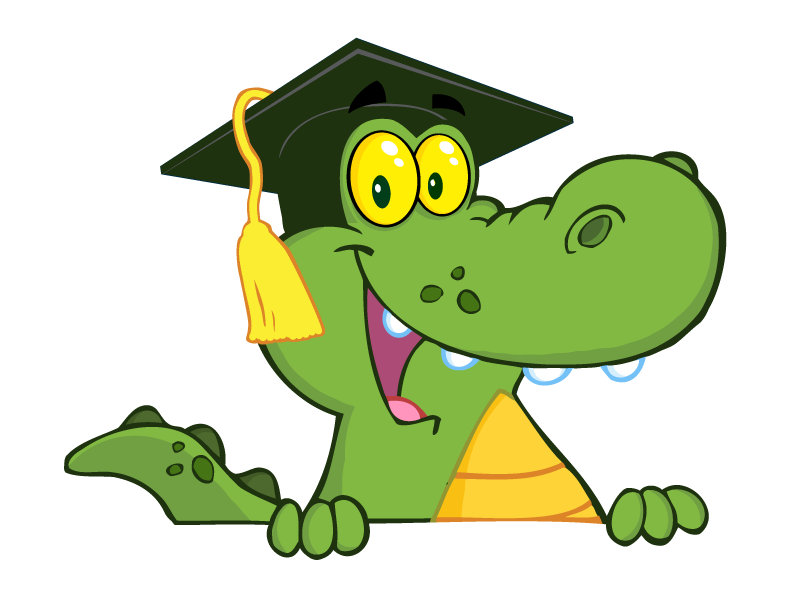 Tapio Yli-Krekola
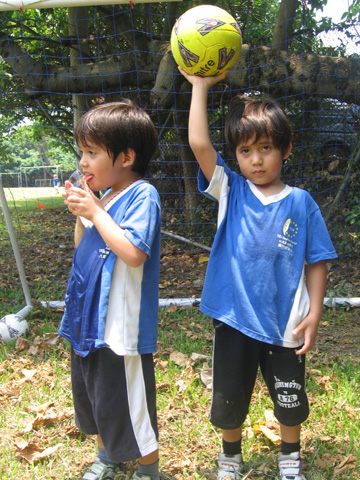 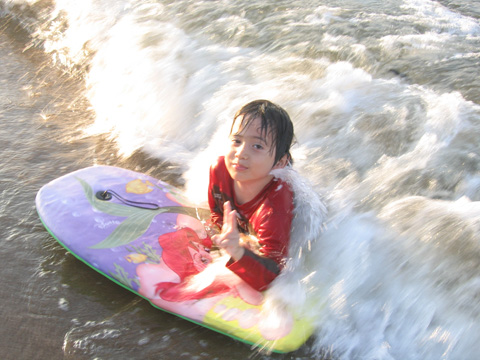 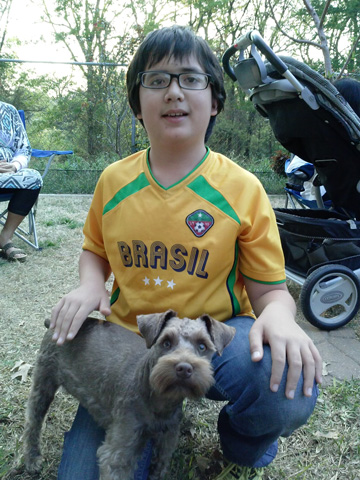 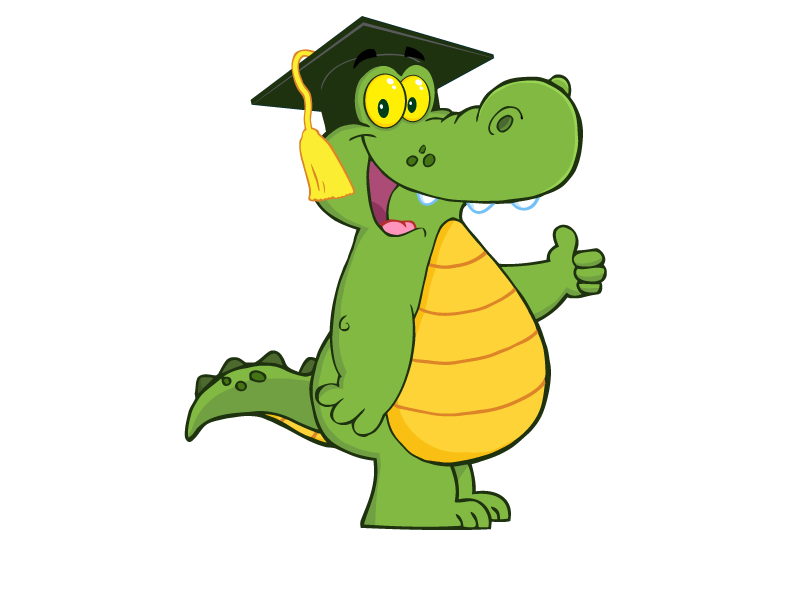 Tuure Yli-Krekola
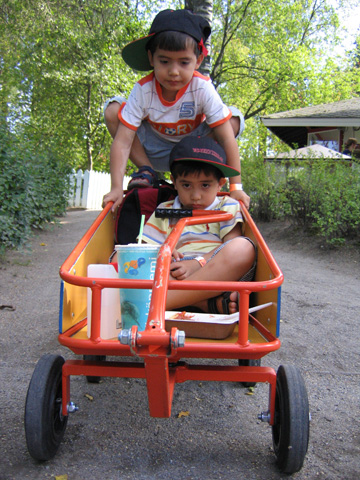 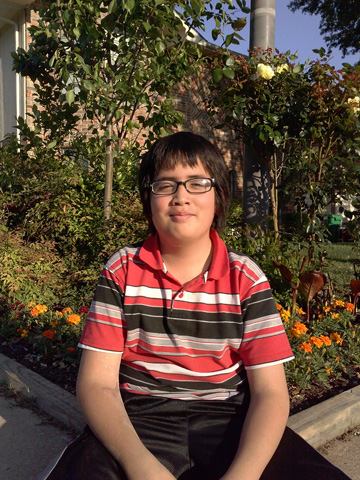 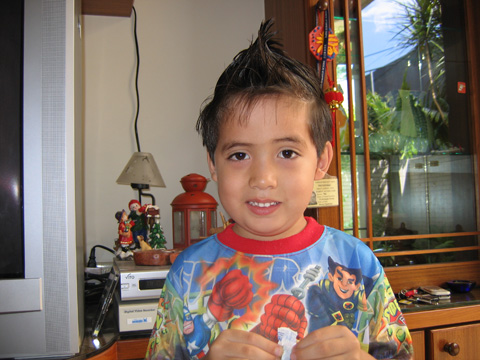 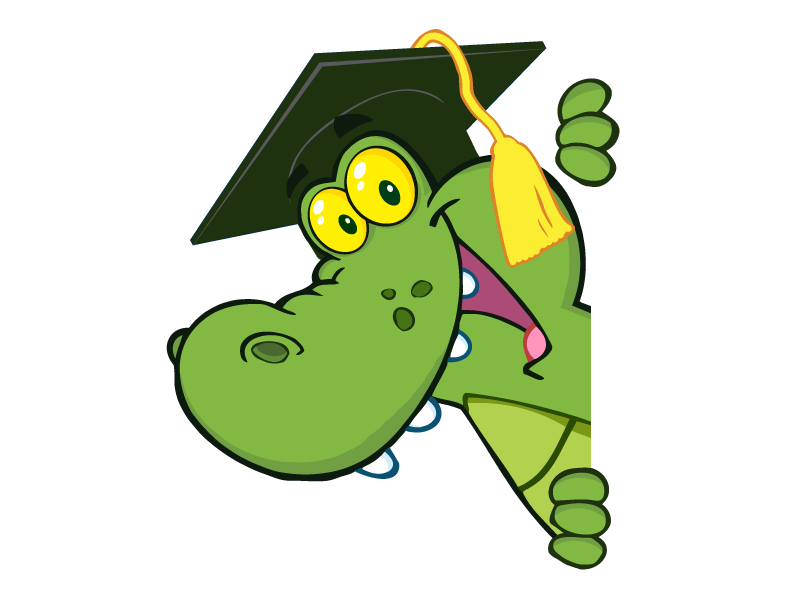 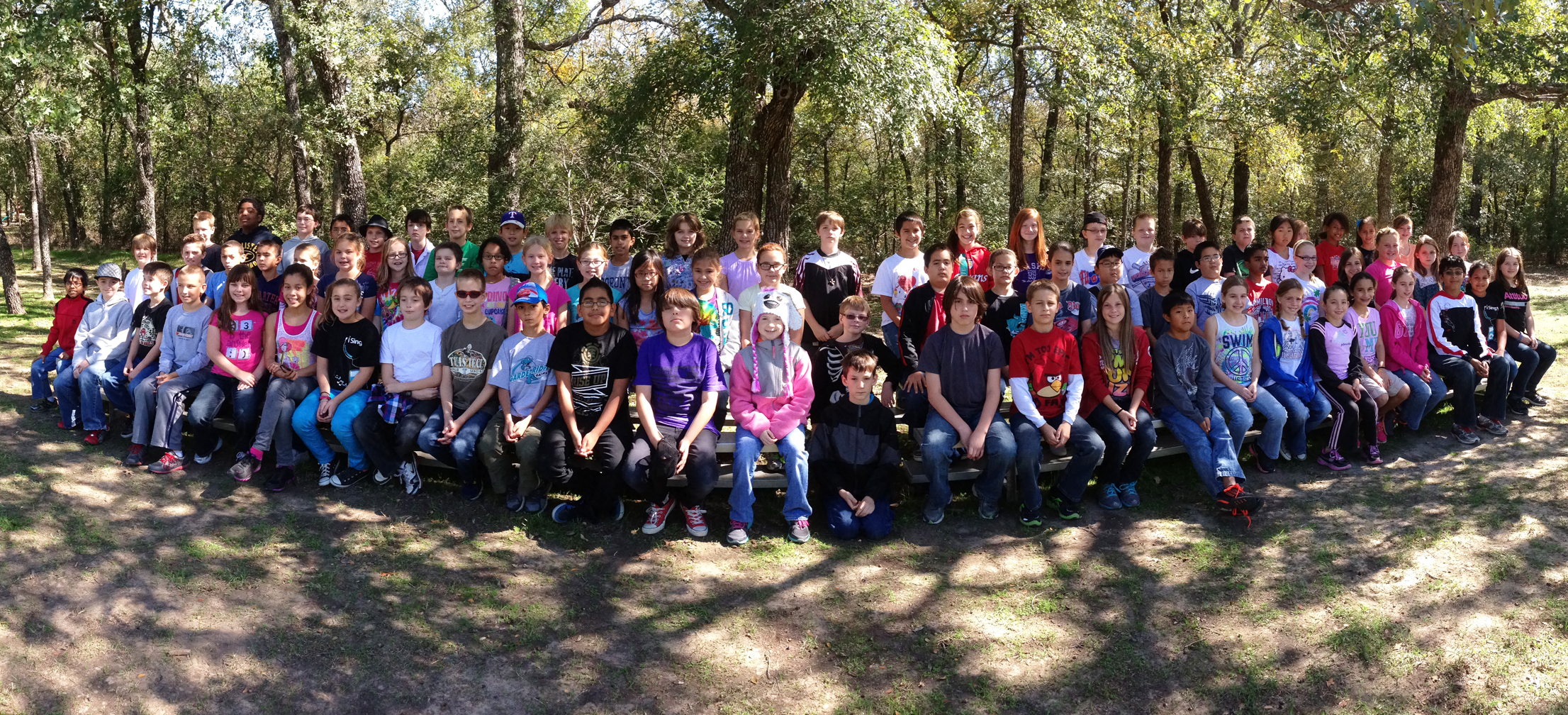 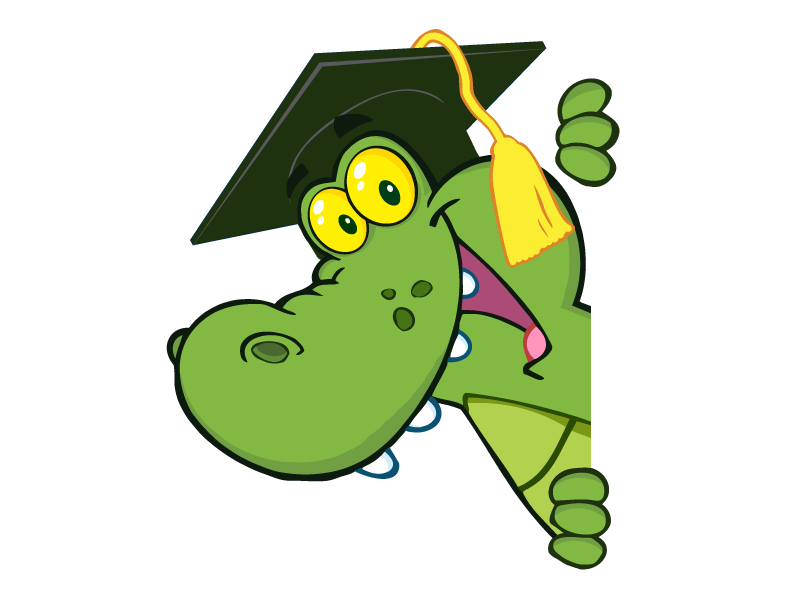 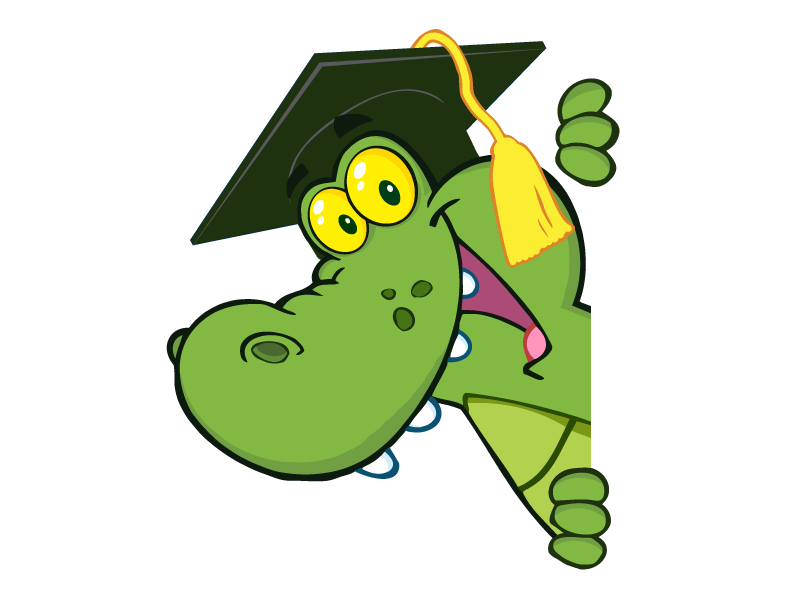 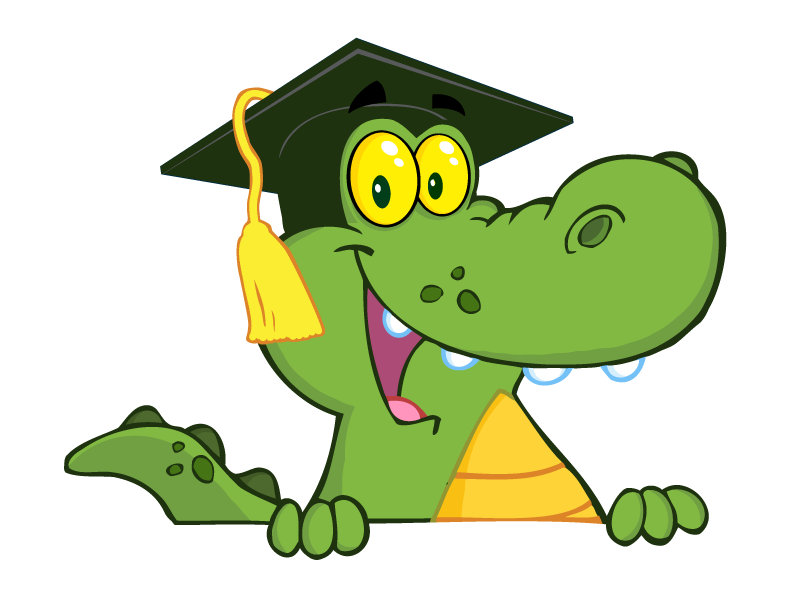 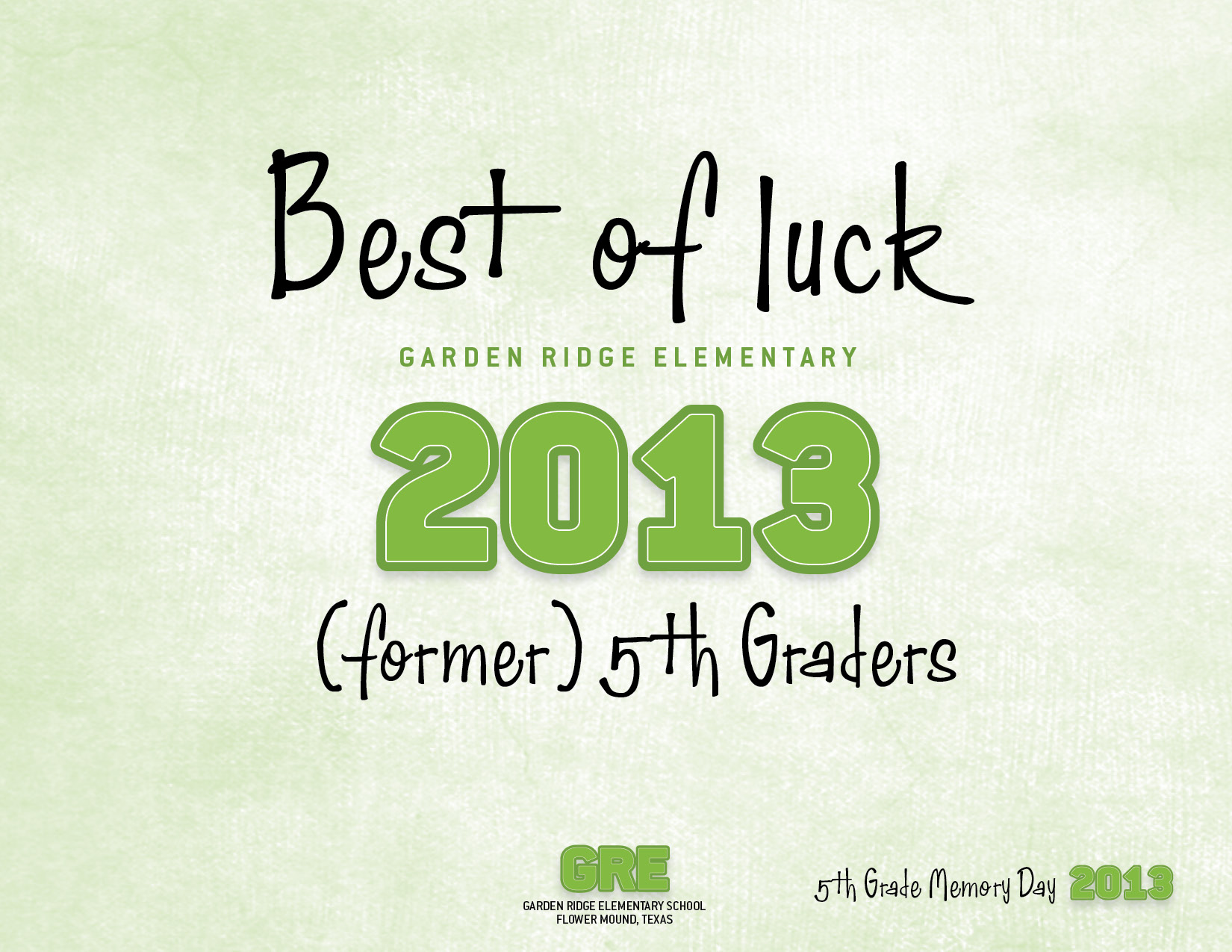 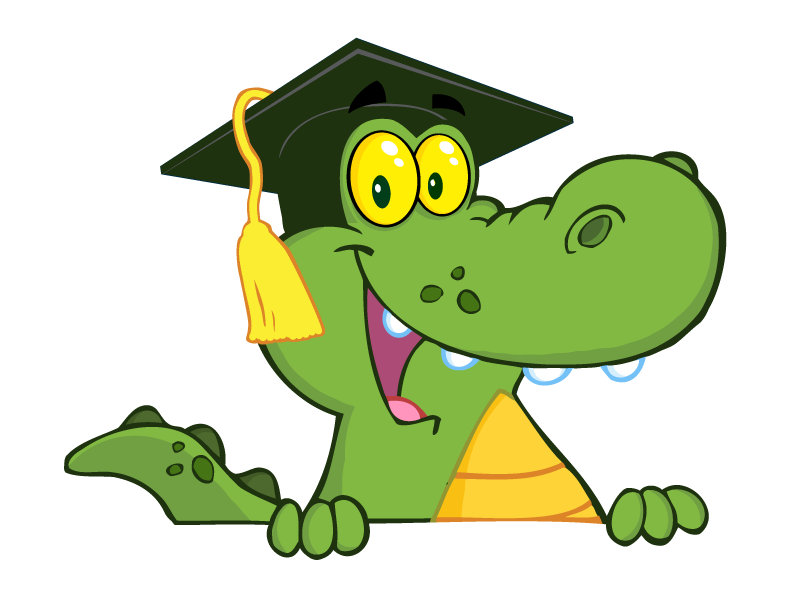 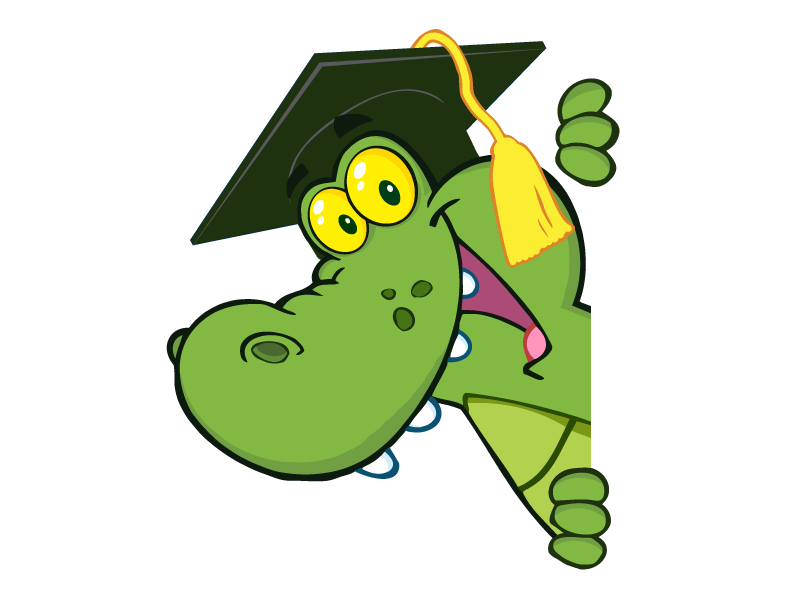 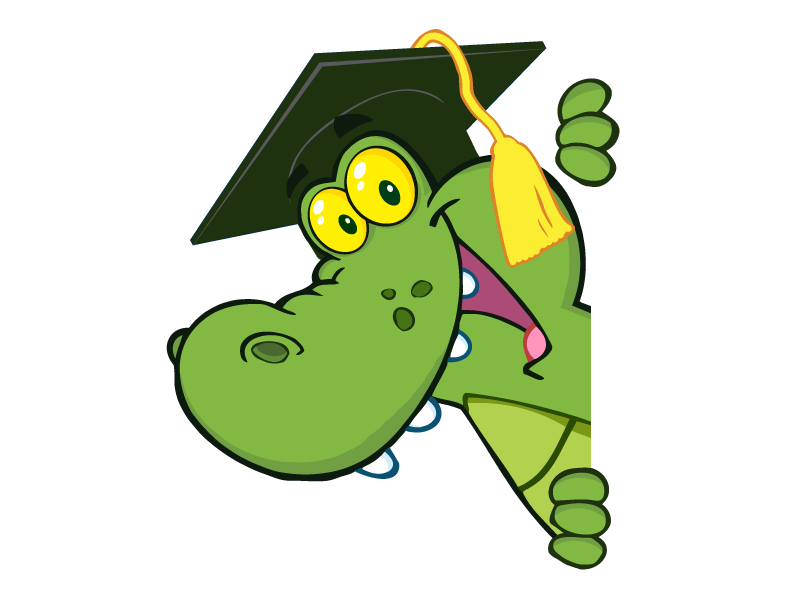